Post-CIELO challenges in actinide evaluations
Roberto Capote
		Deputy Head, Nuclear Data Section
		International Atomic Energy Agency
		Department for Nuclear Sciences and Applications
Long-term International Collaboration to Improve Nuclear Data Evaluation and Evaluated Data Files
      IAEA HQ, Vienna, 18-21 December 2017
OUTLOOK
IAEA PFNS CRP impact on future evaluations
               and proposed work 
 Identified deficiencies in U-238 data
 Discrepancies in Th-232(n,f) evaluations/data
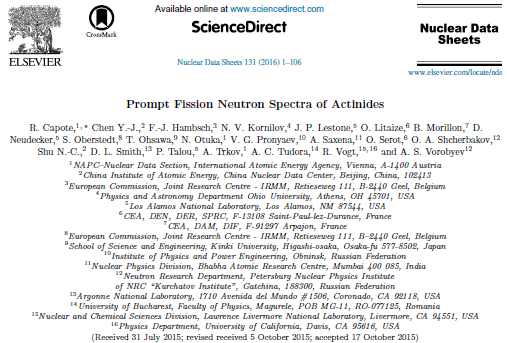 PFNS evaluation challenges
IAEA Coordinated Research Project 2008-2014 
 Nuclear Data Sheets 131 (2016) 1-106
235U(nth,f) PFNS non-model evaluation
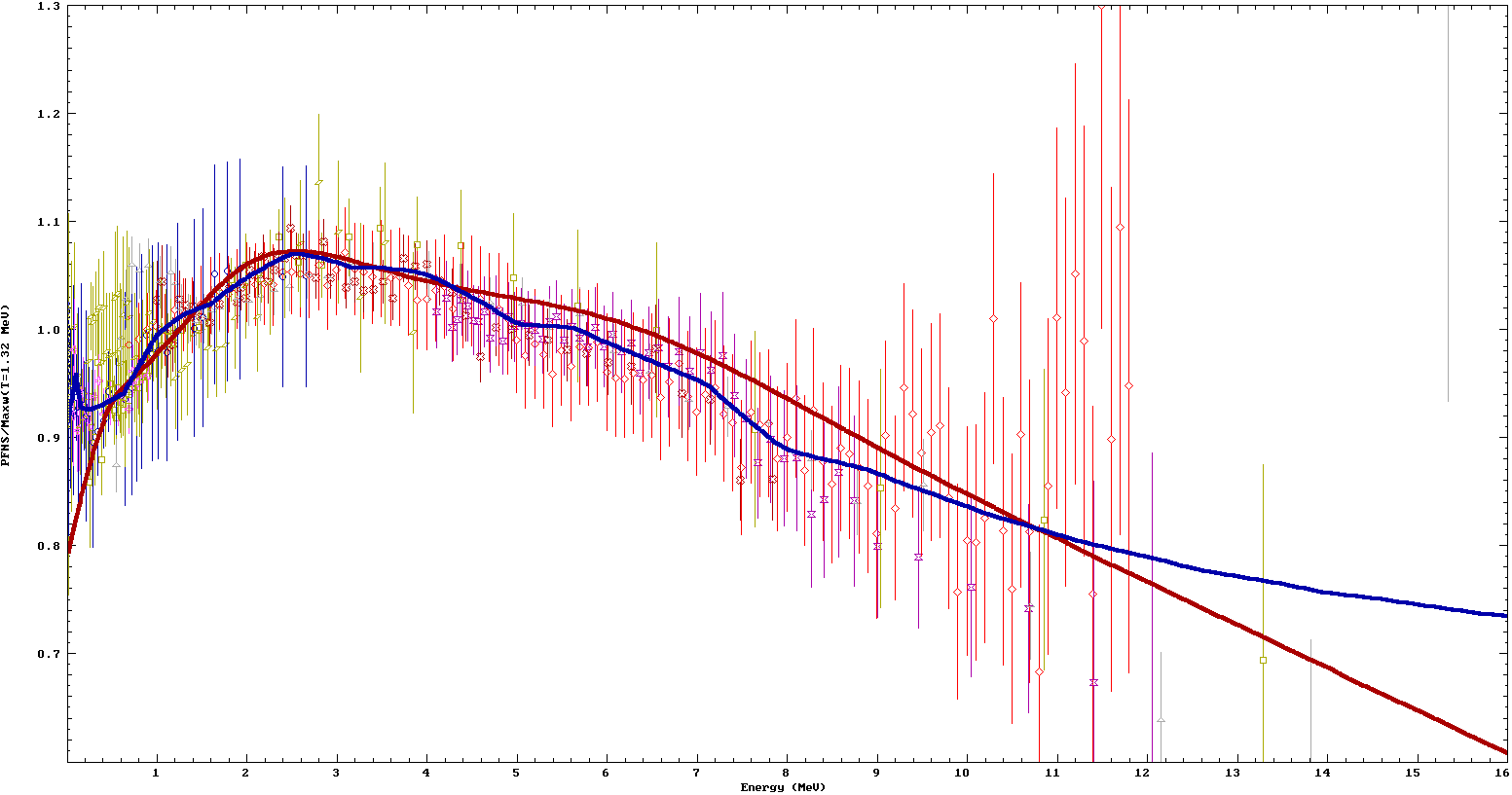 A.Trkov & R.C., Phys. Procedia 64 ( 2015) 48
R.C. et al., Nucl. Data Sheets 131 (2016) 1
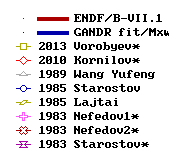 90Zr(n,2n) 
    SACS
PFNS  235U(n,f) / Maxw(T=1.32 MeV)
Eaver(GANDR)= 2.000(9)
Eaver(GMA)= 2.000(10)
Eaver(Talou,Madland-Nix model)= 2.001
Eaver(B/VII.1,JENDL-4,JEFF) = 2.03 MeV
E(MeV)       3     4     5     6     7     8     9   10    11   12   13   14   15
PFNS average energy 235U(n,f)
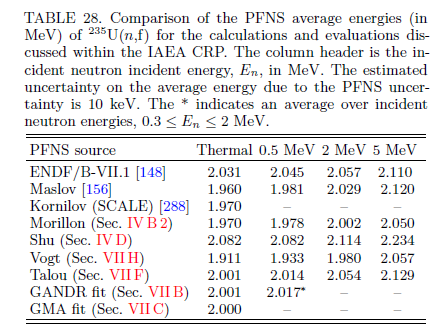 Eav=
-30 keV
 (-1.5%)
non-model 
           fit
Non-model PFNS eval.-> new RP, nubar
nubar fluctuations: keff vs ATLF
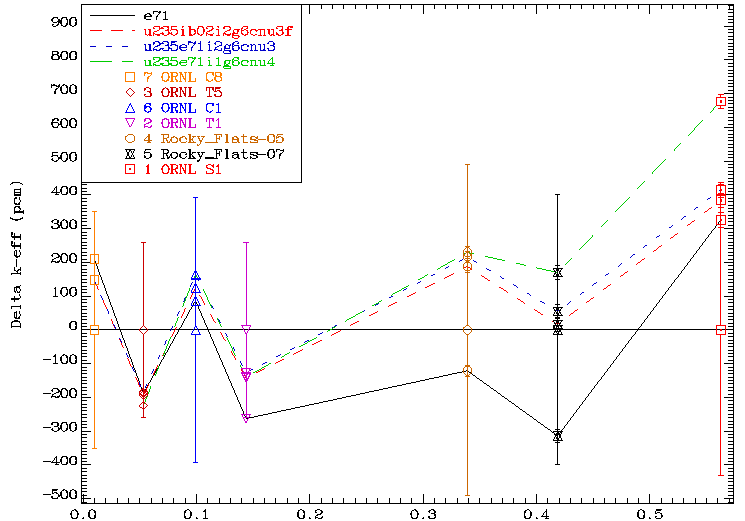 RP i1
RP i2
High leakage
ATLF
Gwin-Magnusson
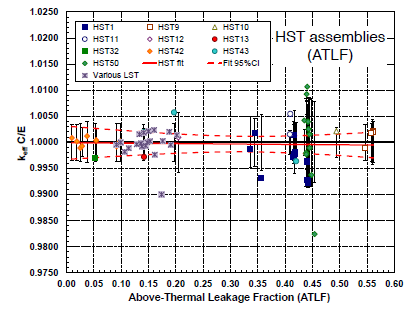 Brown et al, 
Nucl. Data Sheets 148, 1 (2018)
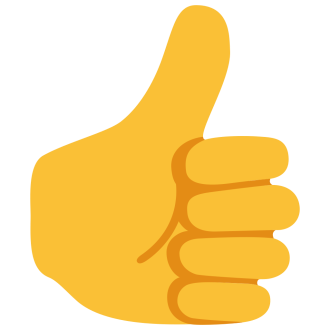 U-235 & Pu-239
      CIELO
U-235
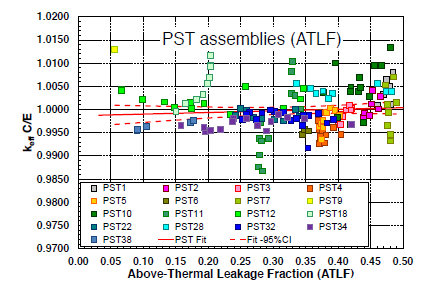 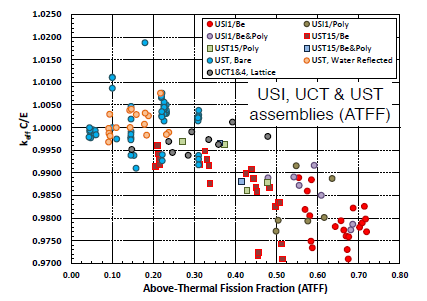 Pu-239
U-233
PFNS average energy 239Pu(n,f)
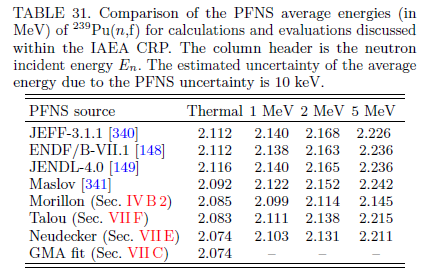 Eav=
-30 keV
 (-1.8%)
non-model 
           fit
Non-model PFNS eval.-> new RP, nubar !
WPEC SG34 study: PFNS impact
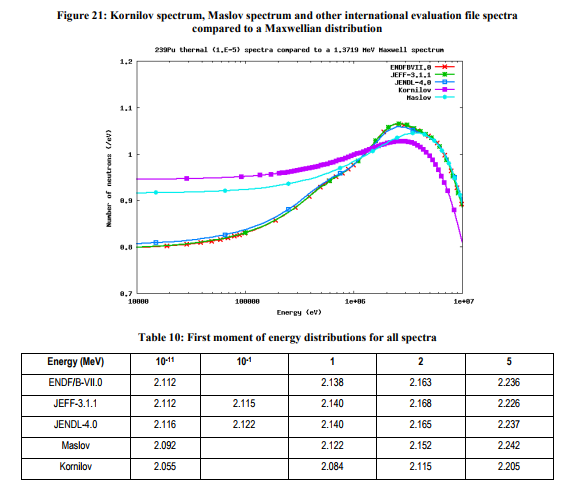 PFNS Eav : 0.01 
	            Eav                      
Kornilov:      2.084
Neudecker:   2.074
GMA:            2.074
WPEC SG34 study: PFNS impact
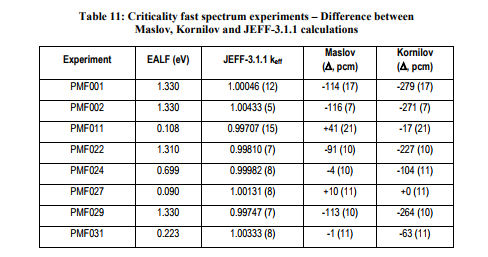 PFNS Eav : 0.01 
	            Eav                      
Kornilov:      2.084
Neudecker:   2.074
GMA:            2.074
Fast assemblies ~ -250 pcm
WPEC SG34 study: PFNS impact
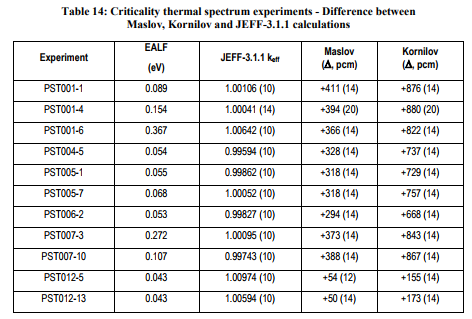 PFNS Eav : 0.01 
	            Eav                      
Kornilov:      2.084
Neudecker:   2.074
GMA:            2.074
High leakage solutions ~+800 pcm
WPEC SG34 study: PFNS impact
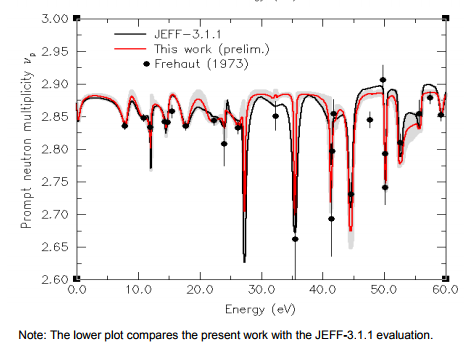 PFNS high energy tail (En>10 MeV)
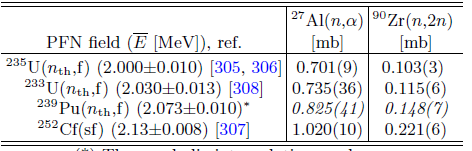 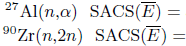 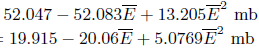 SACS derived by 
interpolation in <E>
PFNS high-energy dependence confirmed
PFNS high-energy dependence confirmed
Charles Univ,
Prague,
Zero power
reactor
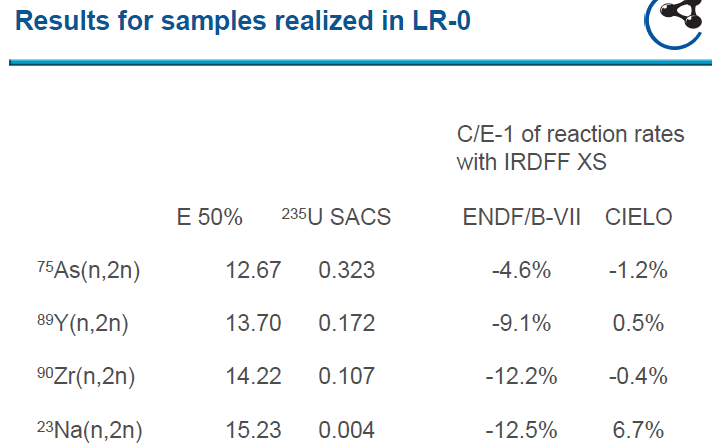 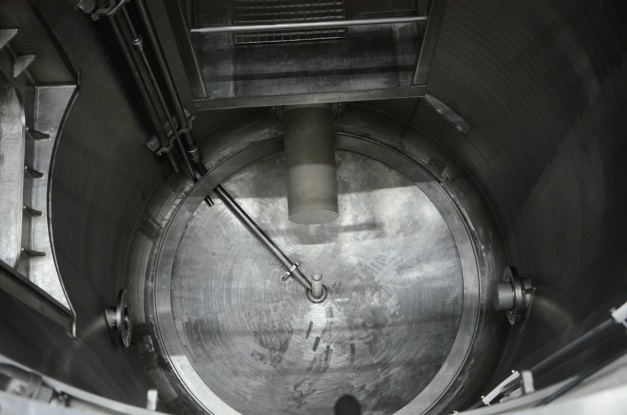 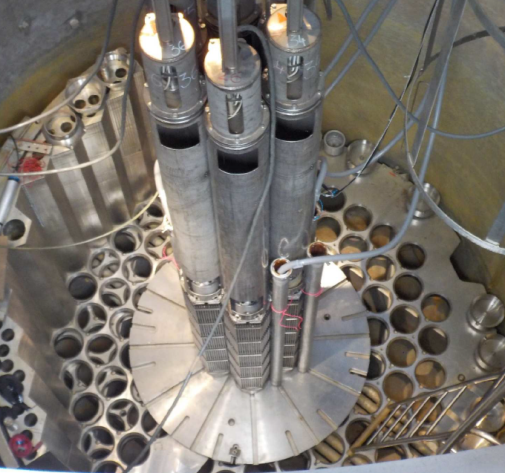 Courtesy: M. Kostal, Rez, @IRDFF 3rd RCM, IAEA CRP, March 2017
Summary
235U(nth,f) PFNS for Eout>10 MeV fixed from SACS[90Zr(n,2n)]
High-energy 235U(nth,f) PFNS dependence confirmed experimentally 
SACS [n,x]{252Cf(sf)}/SACS[n,x]{235U(nth,f)} ratio systematics used to predict the SACS[238U(n,2n)] in 235U(nth,f) PFNS (=14.8mb)
       (need experimental confirmation)
Predicted SACS[238U (n,2n)] in 235U(nth,f) PFNS confirmed by a new IAEA CIELO evaluation of 238U and differential experiments
SACS[27Al(n,a)] and SACS[90Zr(n,2n)] in 239Pu(nth,f) and 233U(nth,f) PFNS predicted (need experimental confirmation)

Reevaluation of neutron induced reactions on 233U and 239Pu needed and proposed with focus on RR/URR
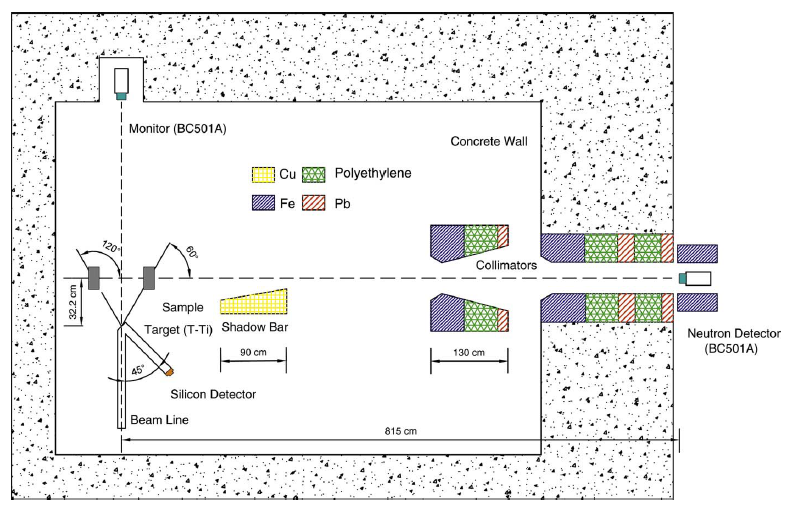 CIAE TOF,  Key laboratory for ND
Q. Sun et al, Fus. Eng. Des. 125 (2017) 9-17
Polyethylene (C2H4)n, 600, STD benchmark
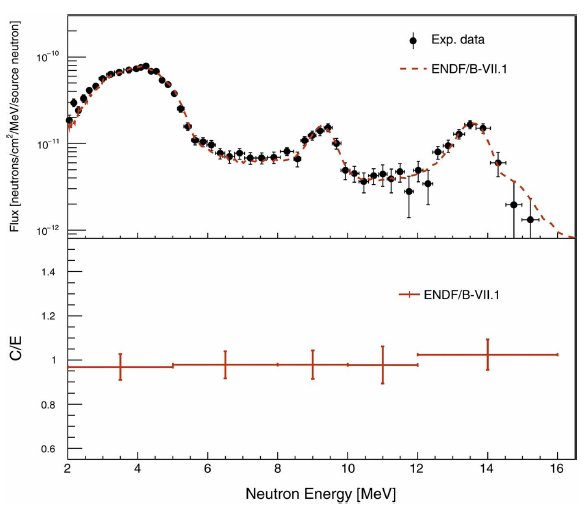 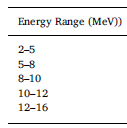 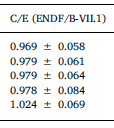 Q. Sun et al, Fus. Eng. Des. 125 (2017) 9-17
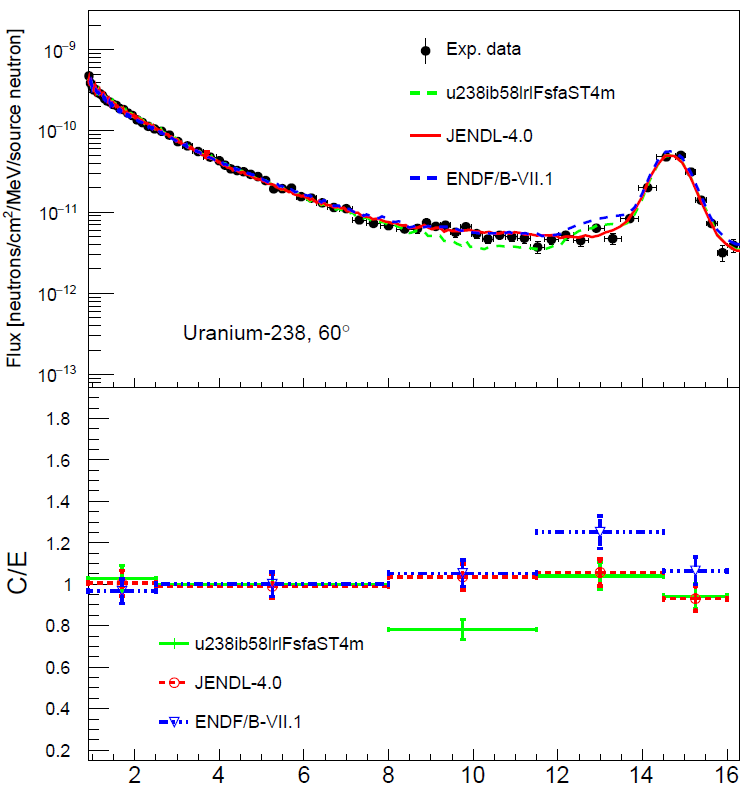 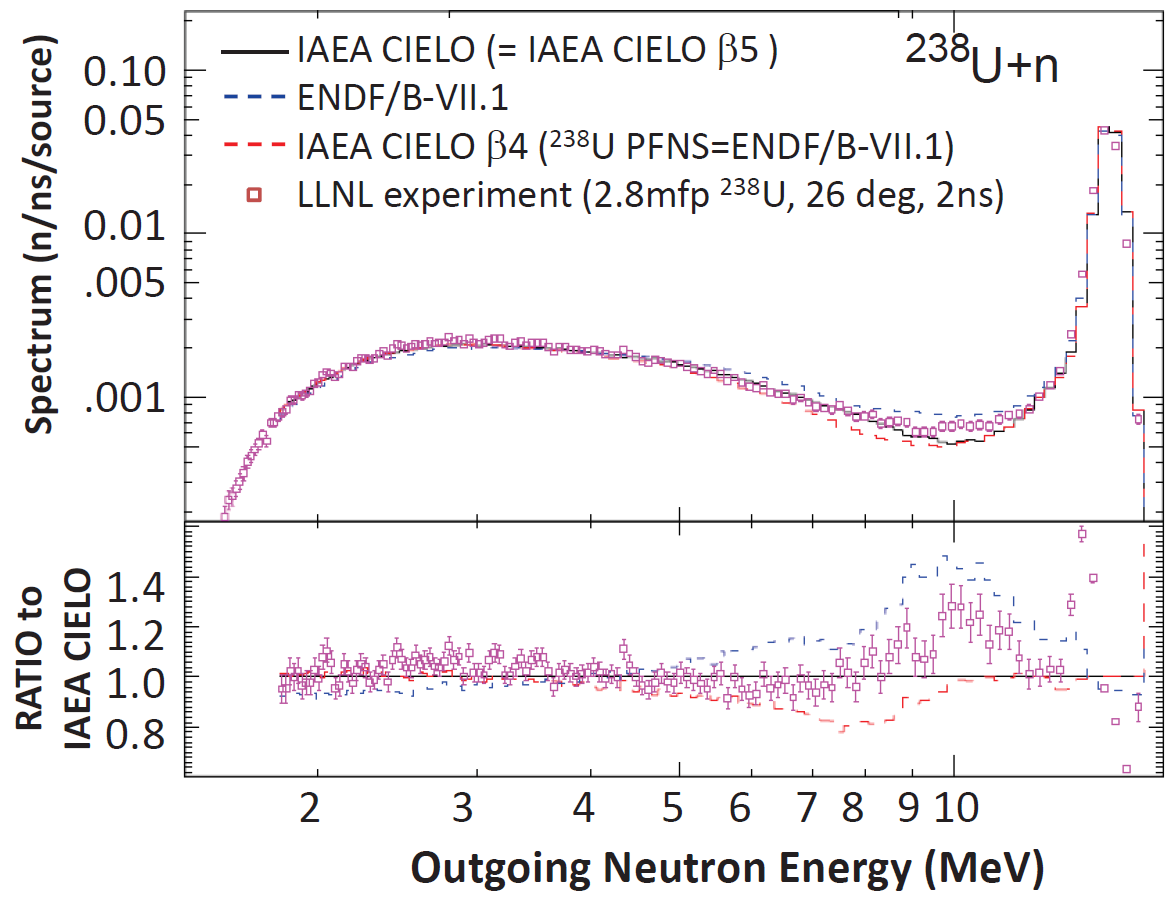 (IAEA CIELO)
U, 10x10x5, 600
Similar to RPI 
quasi-diff. results
(IAEA CIELO)
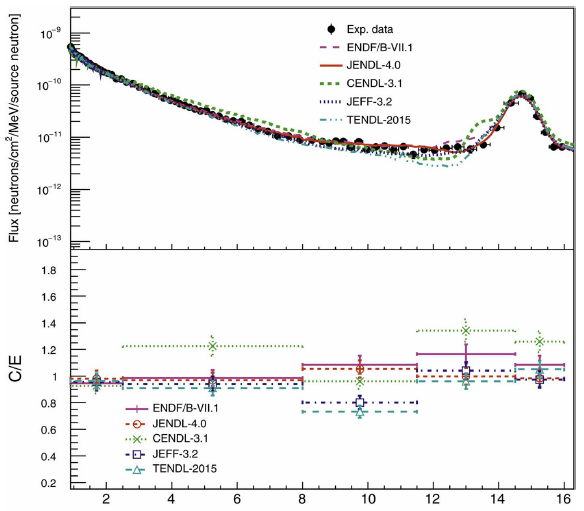 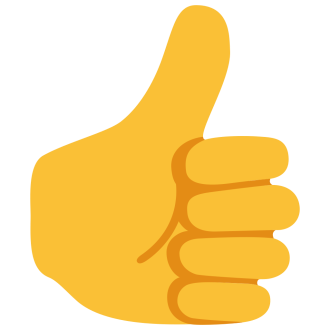 JENDL-4
U, 10x10x11 (thickest), 600
Q. Sun et al, Fus. Eng. Des. 125 (2017) 9-17
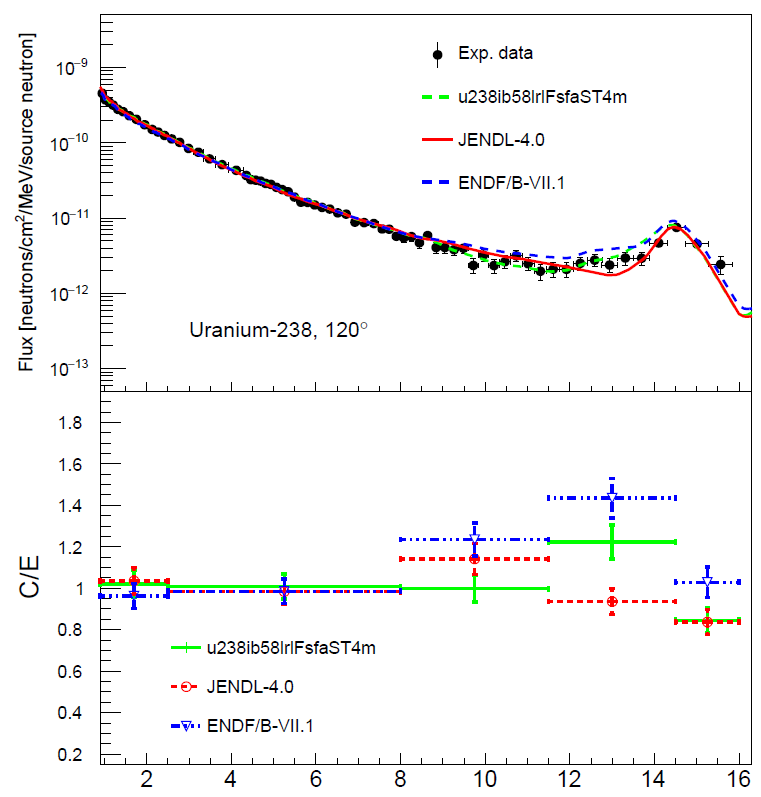 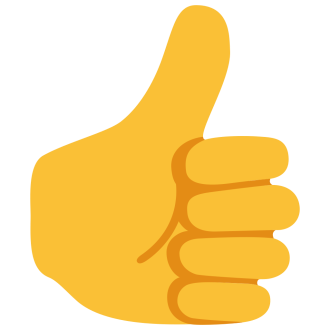 (IAEA CIELO)
IAEA CIELO
U, 10x10x5, 1200
(IAEA CIELO)
232Th evaluation discrepancy, new exp?
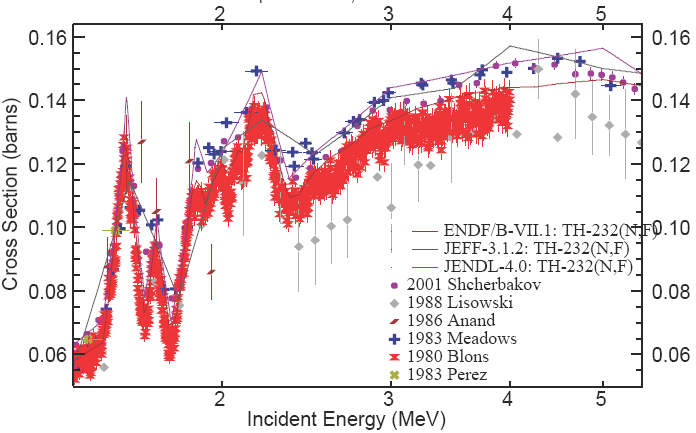 Summary
Reevaluation of the 238U inelastic to the continuum for 4-6 MeV excitation energy needed, experiments show larger cross sections at forward angles (direct reactions)

 Reevaluation of  232Th of importance for Th/U fuel cycle